H2F-220WSAA
Volně stojící zásuvkový mrazák UP 60 SERIES 5
Total No Frost, Invertorový kompresor se zárukou 12 let, LED osvětlení, rychlé mrazení, Eco funkce
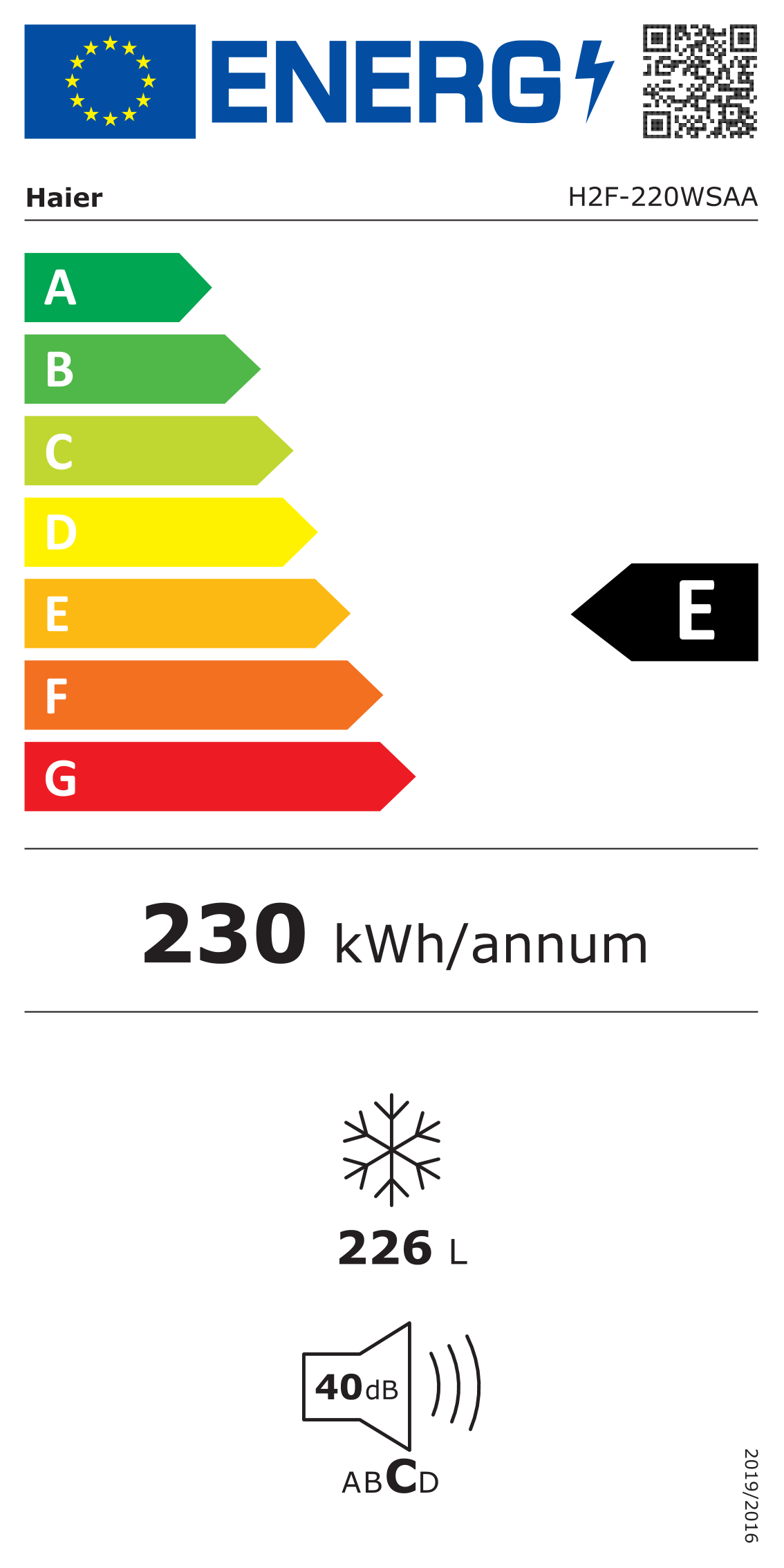 Hlavní vlastnosti (Nařízení v přenesené pravomoci: (EU) 2019/2016)
Třída energetické účinnosti		E
Celkový čistý objem (l)		226	
Čistý objem chladničky/ mrazáku (l)		-/226	
Spotřeba energie za den (kWh/24 hod)		0,630
Roční spotřeba energie (kWh/rok)		230	
Mrazicí výkon (kg/24 hod)		18	
Doba skladování při výpadku proudu (hod)	7	
Úroveň emisí hluku šířeného vzduchem (dB(A) re 1 pW)	40
Emisní třída hluku šířeného vzduchem		C
Klimatická třída			SN - T  10°- 43°C
Hvězdičkové označení 		****
Třída energetické účinnosti světla		G

Vlastnosti
Invertorový kompresor – tichý a energeticky úsporný chod                 s prodlouženou zárukou 12 let
Total No Frost – beznámrazová technologie mrazení, panel Multi Air
            Flow v zadní části zabezpečuje  aktivní cirkulaci vzduchu

Funkce Rychlé mrazení	
Eco funkce
Dětská pojistka
Alarm zvýšené teploty
Akustický signál otevřených dvířek

Elektronické ovládání teploty -14 až -26°C
Externí dotykový displej na dvířkách
Automatické odmrazování

Mrazák
2 výklopné přihrádky
4 transparentních zásuvek (z toho 2 extra velké)
3 Pizza přihrádka ve dveřích

Konstrukce
Osvětlení LED
Externí madlo
2 nastavitelné nožičky; 2 kolečka
Možnost změny směru otevírání
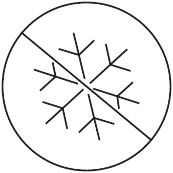 Beznámrazová technologie Total No Frost
167,1
cm
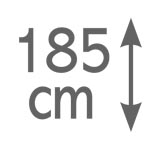 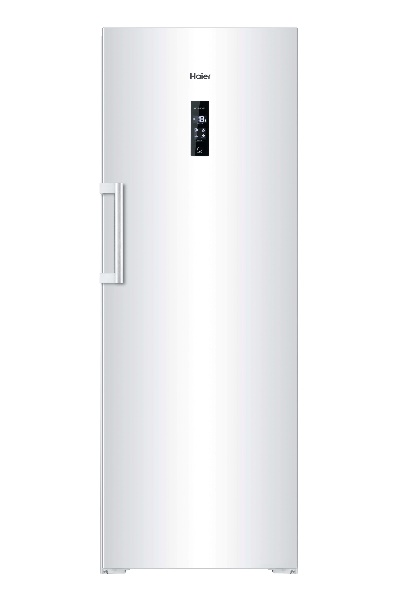 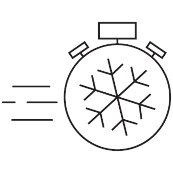 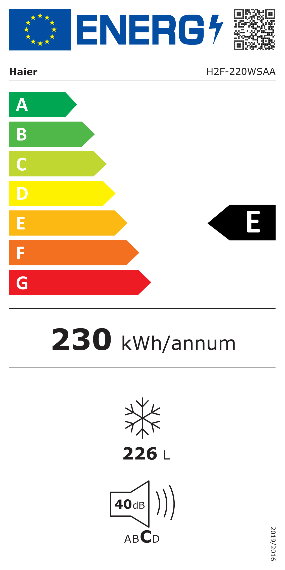 Funkce 
Rychlé mrazení
Bezdotyková technologie ovládání chladničky
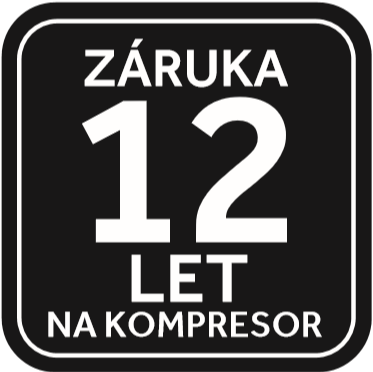 Zdarma prodloužená záruka 12 let na invertorový kompresor
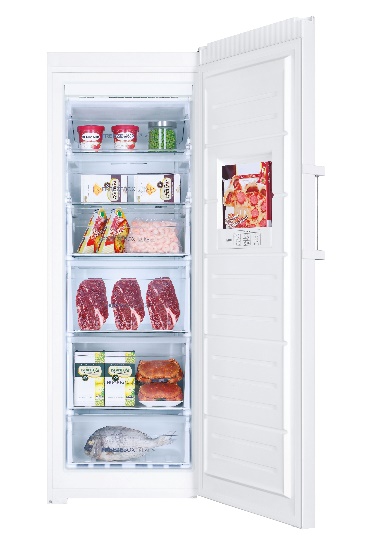 Dotykový displej na dvířkách pro ovládání teploty
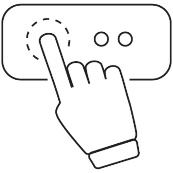 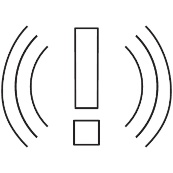 Alarm zvýšené teploty při výpadku proudu
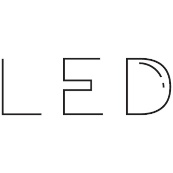 LED osvětlení pro dokonalý přehled
Logistická data
Kód		37001134
EAN		6930265374285
Barva		Bílá
Rozměry výrobku v x š x h (mm)	1671 x 595 x 660
Čistá váha výrobku (kg)	69
Rozměry balení v x š x h (mm)	1734 x 647 x 739
Hmotnost s obalem (kg)	78
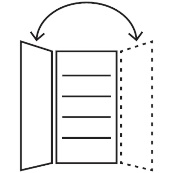 Možnost záměny pantů 
a změny směru otevírání